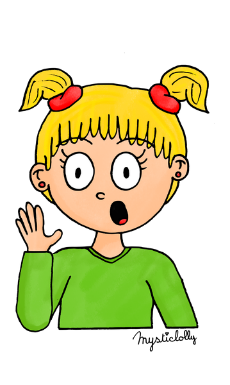 A
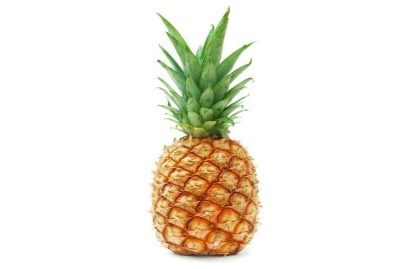 A
A
A
A
A
A
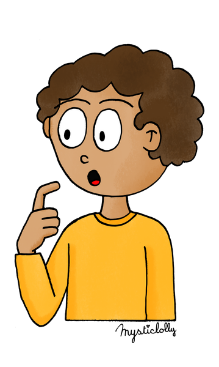 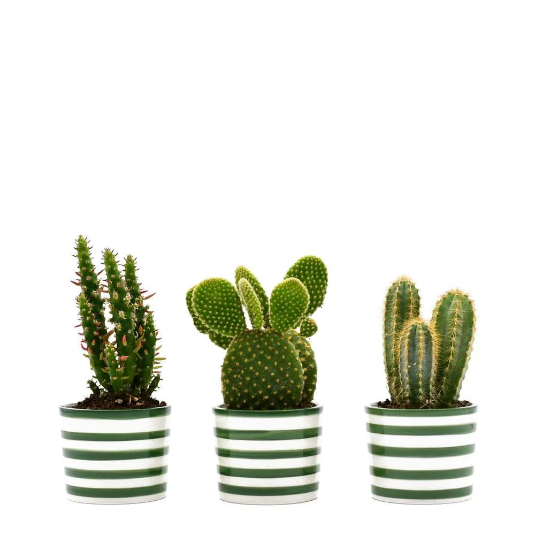 C
C
C
C
C
C
C
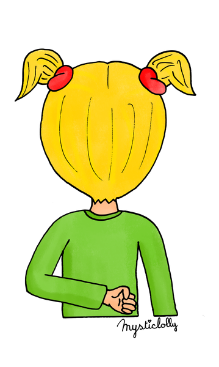 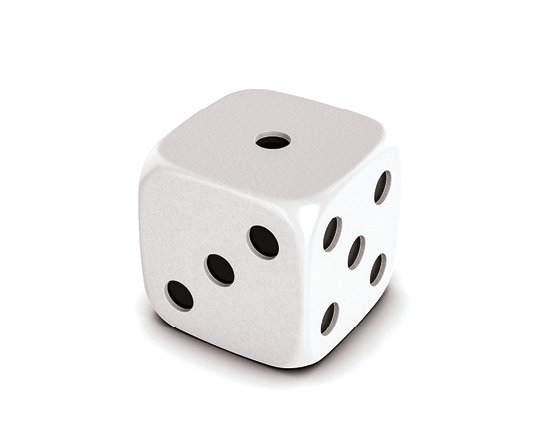 D
D
D
D
D
D
D
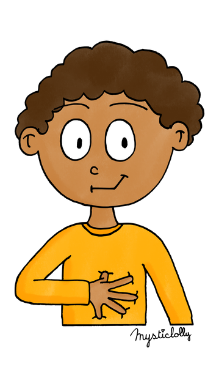 B
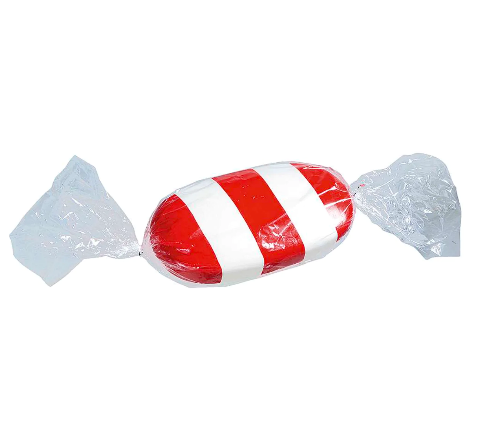 B
B
B
B
B
B
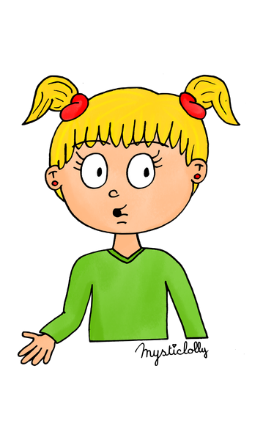 E
E
E
E
E
E
E
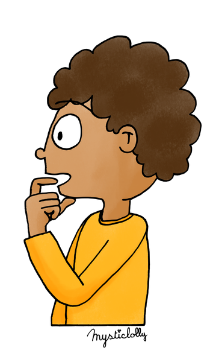 G
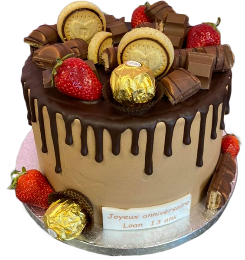 G
G
G
G
G
G
H
H
H
H
H
H
H
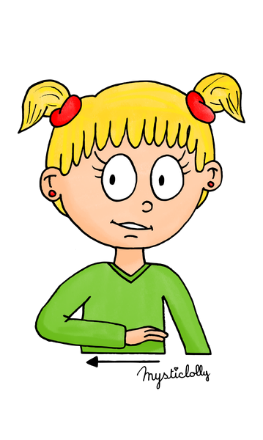 F
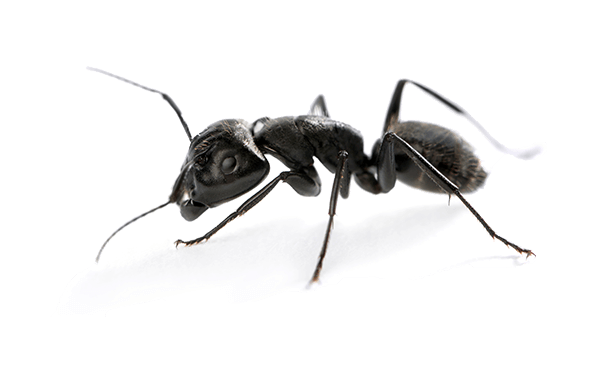 F
F
F
F
F
F
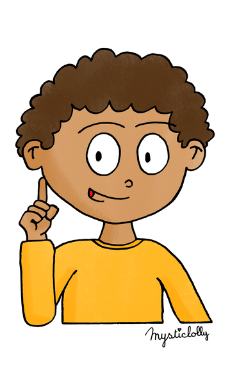 I
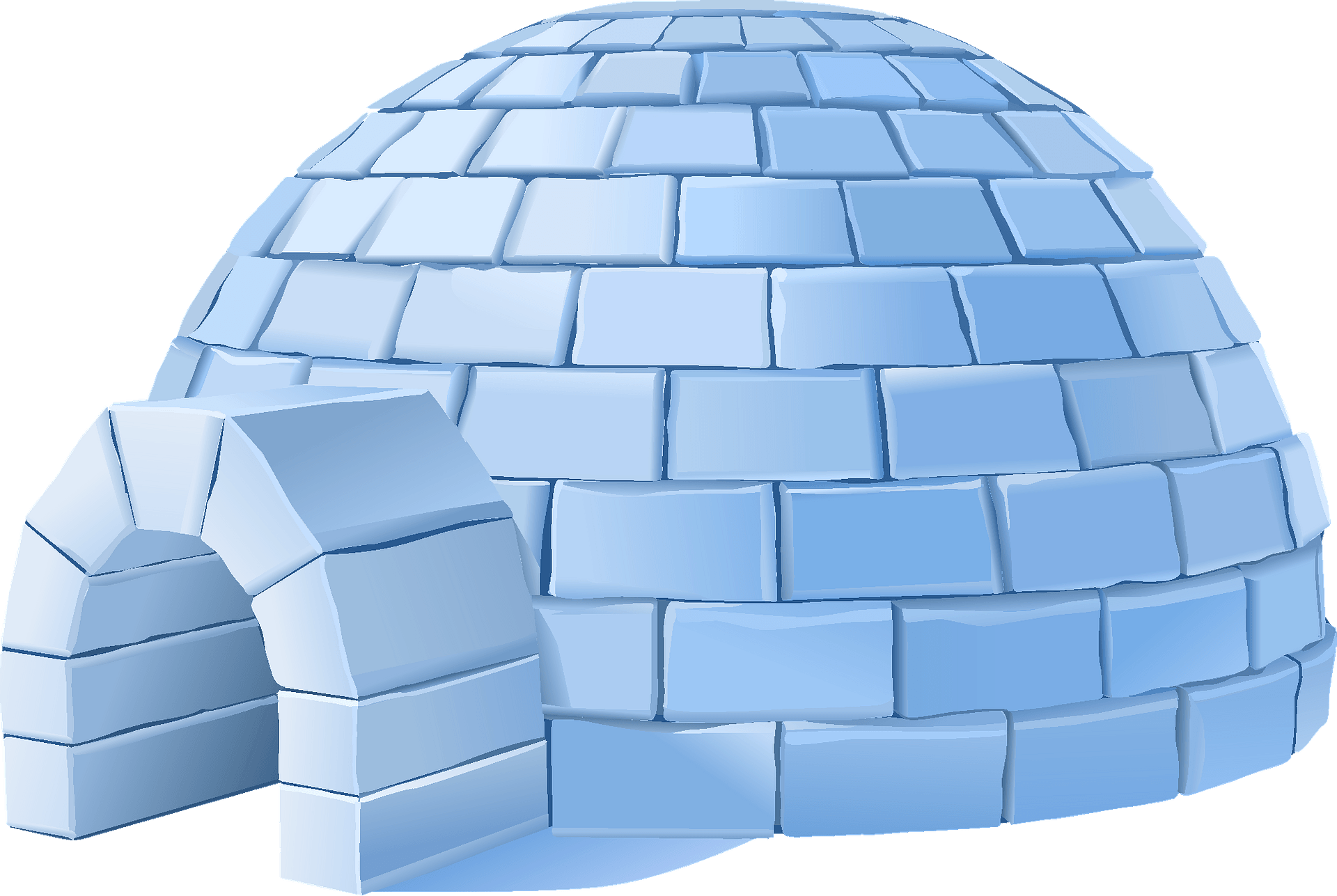 I
I
I
I
I
I
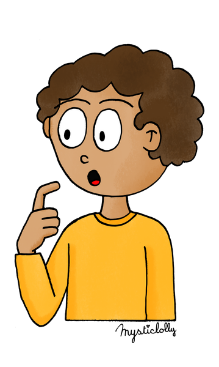 K
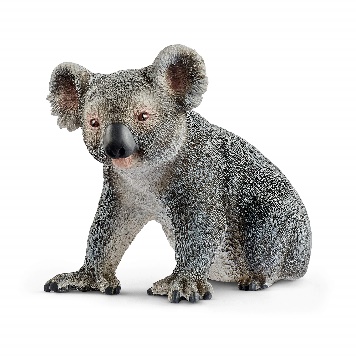 K
K
K
K
K
K
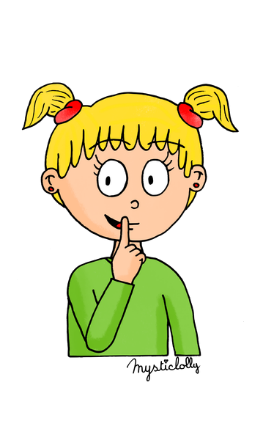 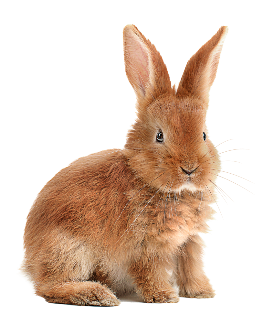 L
L
L
L
L
L
L
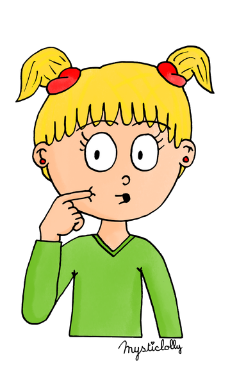 J
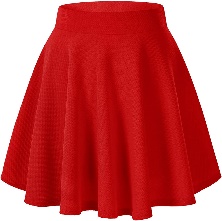 J
J
J
J
J
J
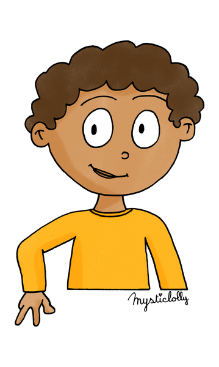 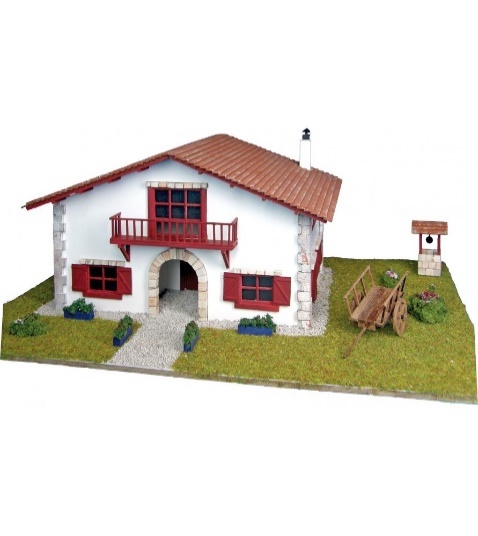 M
M
M
M
M
M
M
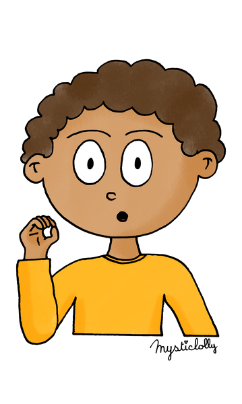 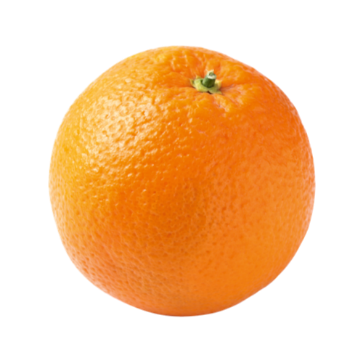 O
O
O
O
O
O
O
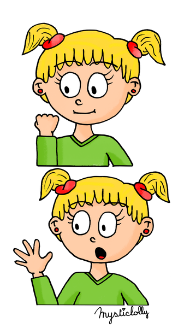 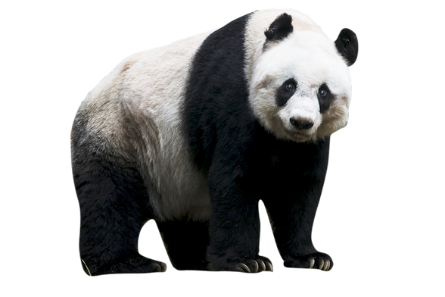 P
P
P
P
P
P
P
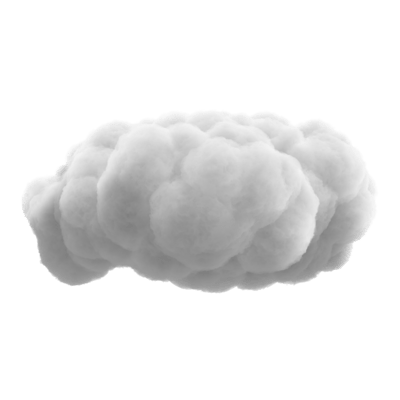 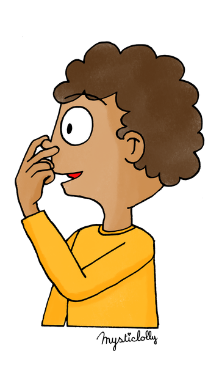 N
N
N
N
N
N
N
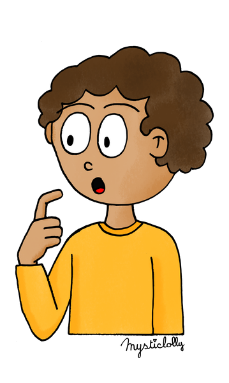 4
Q
Q
Q
Q
Q
Q
Q
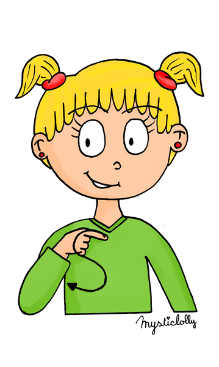 S
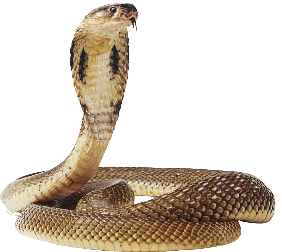 S
S
S
S
S
S
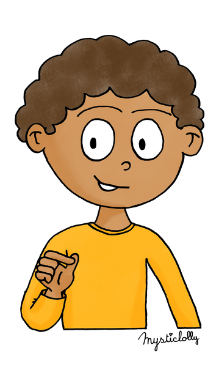 T
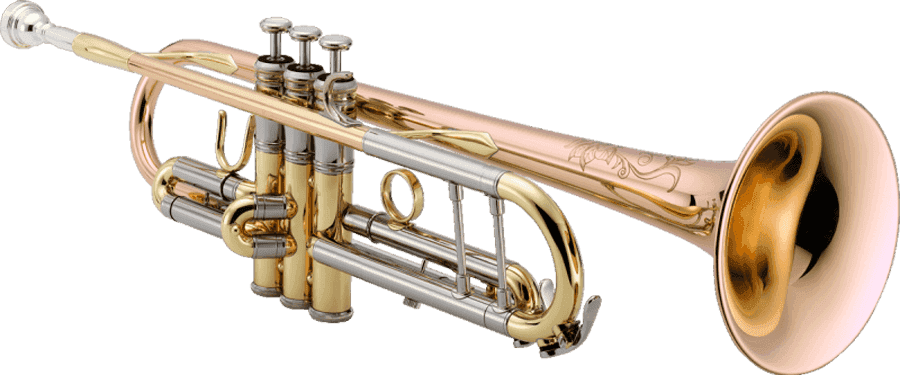 T
T
T
T
T
T
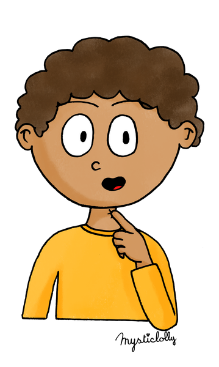 R
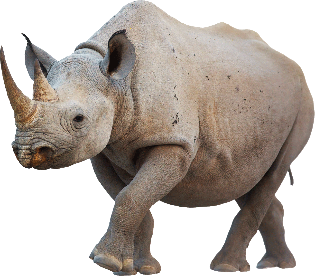 R
R
R
R
R
R
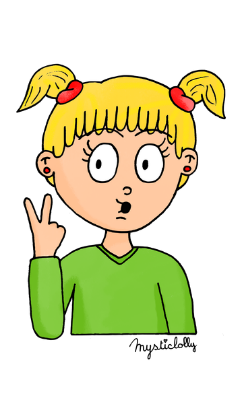 U
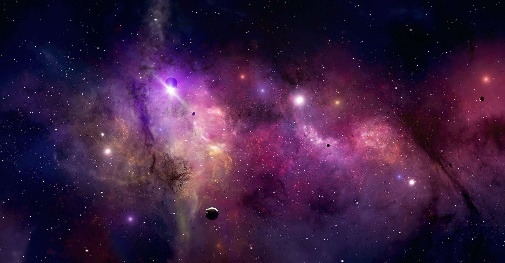 U
U
U
U
U
U
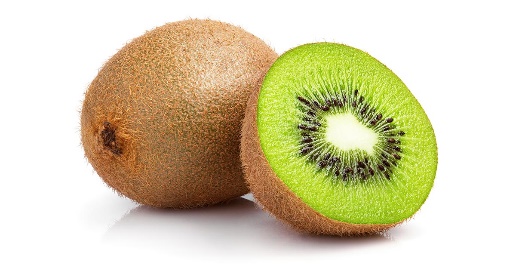 W
W
W
W
W
W
W
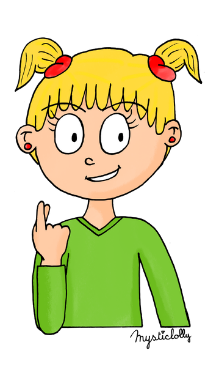 X
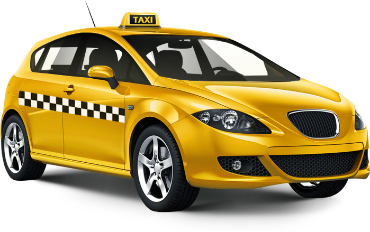 X
X
X
X
X
X
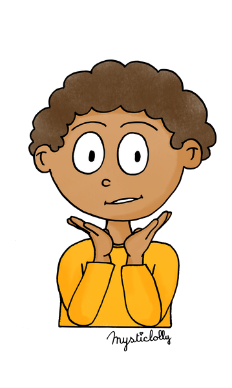 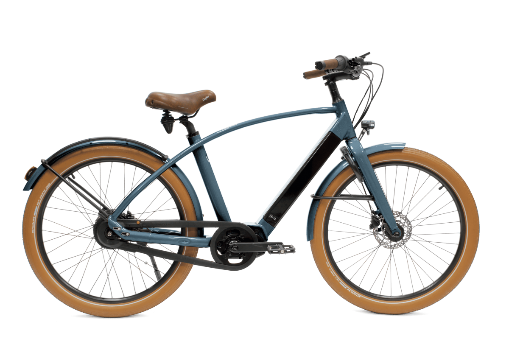 V
V
V
V
V
V
V
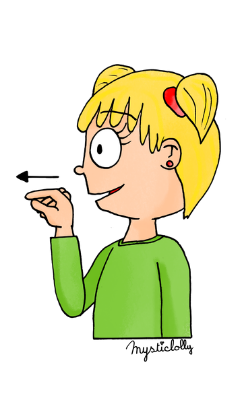 Y
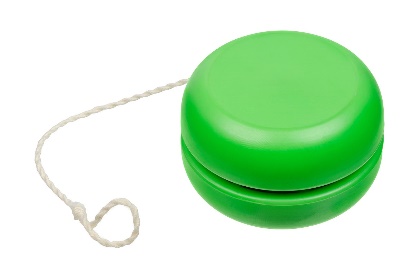 Y
Y
Y
Y
Y
Y
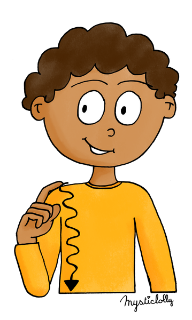 Z
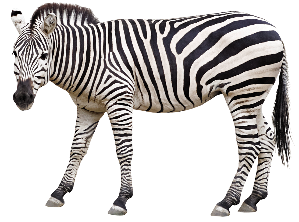 Z
Z
Z
Z
Z
Z